Using  Longitudinal Data Systems for Program Improvement, Accountability,and Research
CADREI, October 19, 2010
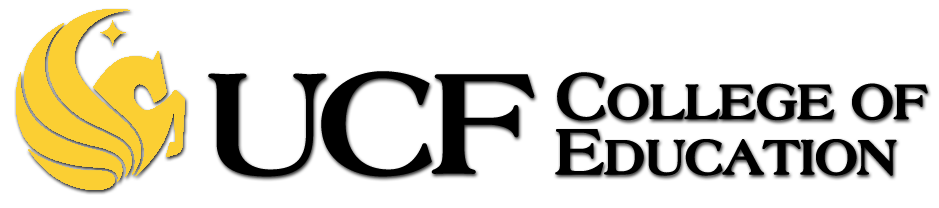 AACTE
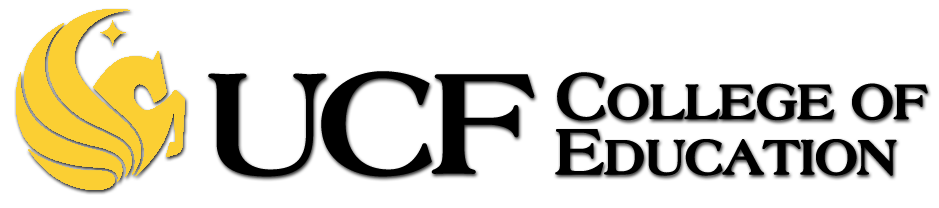 Higher Education Task Force on Teacher Preparation
American Association of Colleges for Teacher Education
American Association of State Colleges and Universities
American Council on Education
Association of American Universities
Association of Jesuit Colleges and Universities
Association of Public Land Grant Universities
National Association of Independent Colleges                 and Universities
members
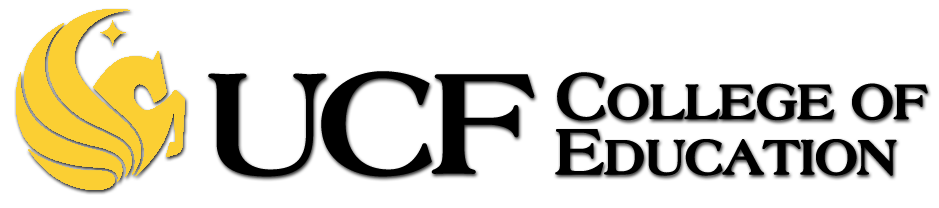 Higher Education Task Force on Teacher Preparation:Principles of ESEA & Tittle II HEA Reauthorization and Educator Preparation
High quality and rigor are essential for effective professional educator preparation programs.
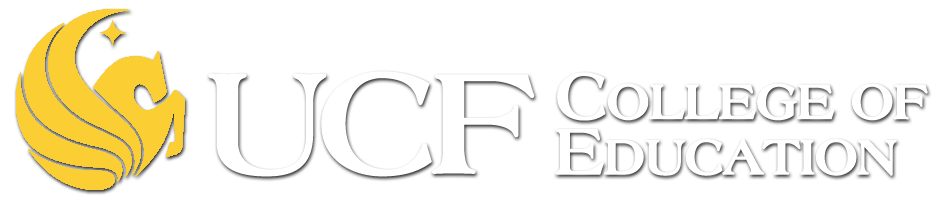 Higher Education Task Force on Teacher Preparation
1
All providers of educator preparation should adhere to the same standards.
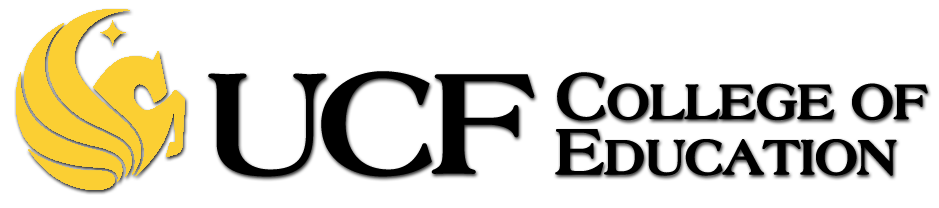 Higher Education Task Force on Teacher Preparation
Findings of unbiased research should guide policy development.
2
Three aspects of teacher preparation that are likely to have the strongest effects: content knowledge, field experience, and the quality of the teacher candidates.
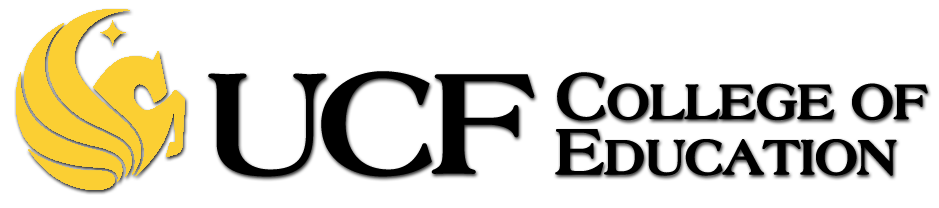 Higher Education Task Force on Teacher Preparation
3
Rich and rigorous preparation that is school embedded.
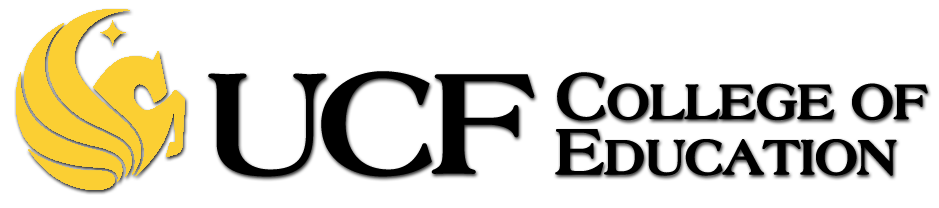 Higher Education Task Force on Teacher Preparation
4
All teacher candidates complete a performance assessment.
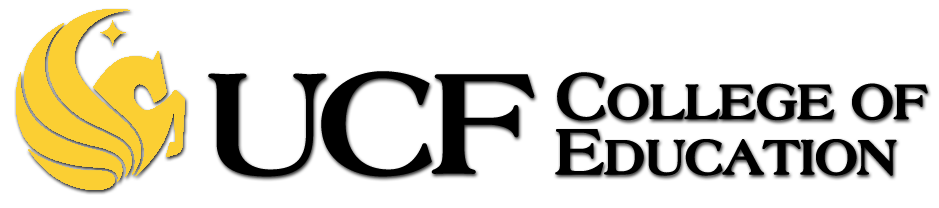 Higher Education Task Force on Teacher Preparation
5
Every type of preparation program should have access to the information by which they are being judged.
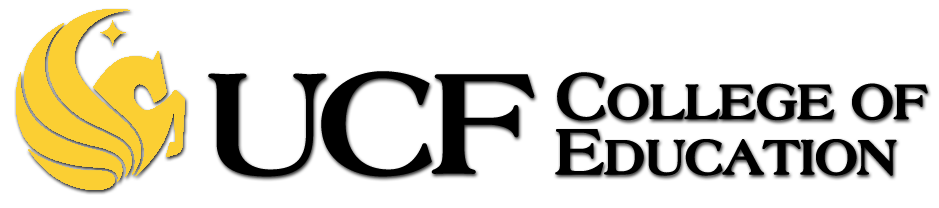 Higher Education Task Force on Teacher Preparation
6
Multiple measures.
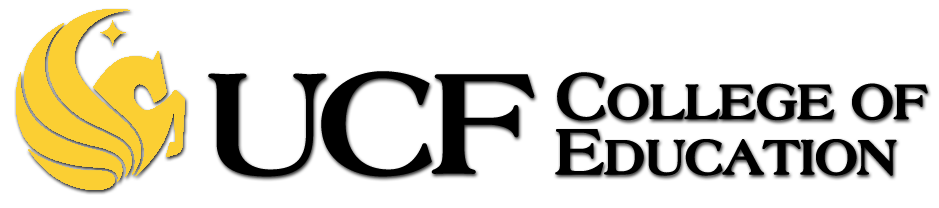 Higher Education Task Force on Teacher Preparation
7
Underperforming preparation programs should be given the opportunity to improve.
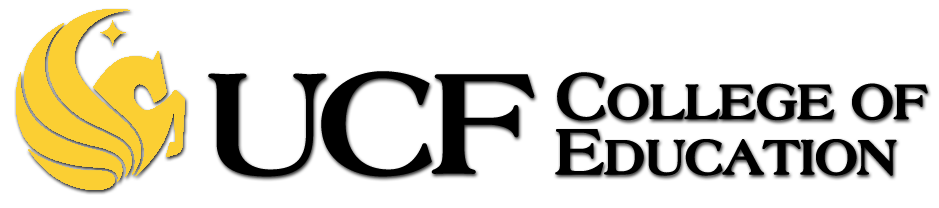 Florida
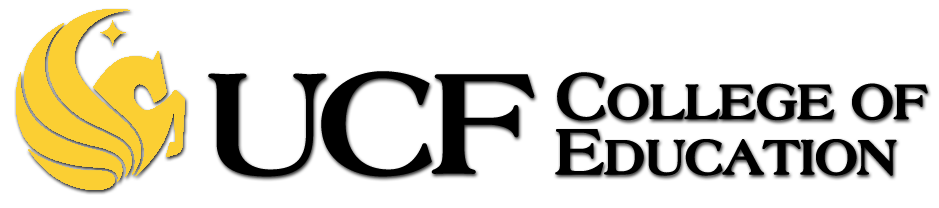 What we Know
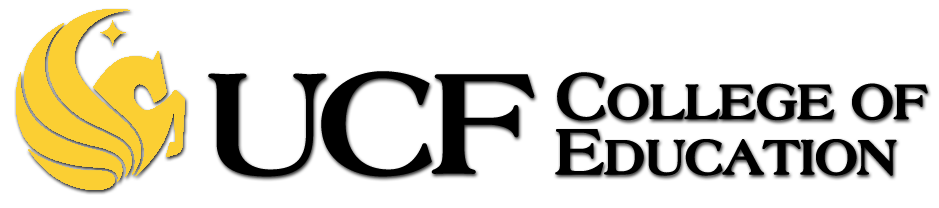 Multiple Pathways
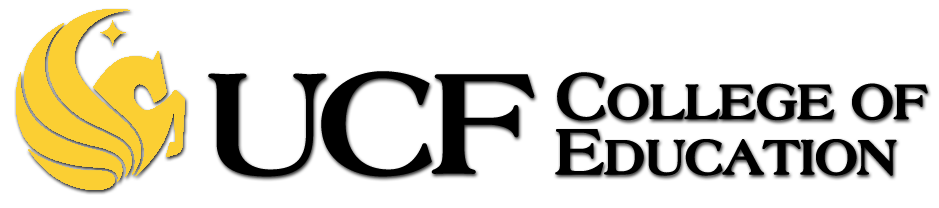 Larry G. Daniel, UNF
What we Know:
We won...
 RTTT
so...
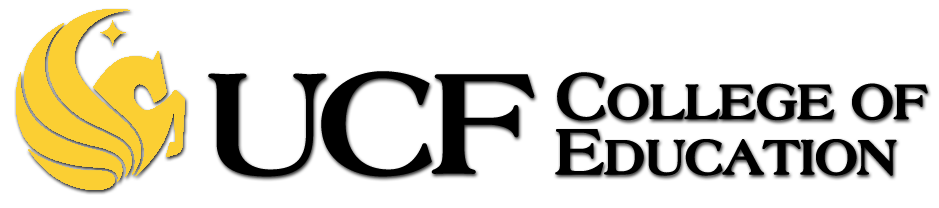 We won…
RTTT so...
50% of a teacher's evaluation must be based on student growth
40% state VA model
10% local
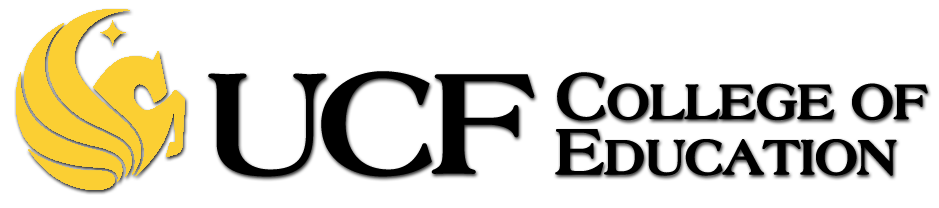 We won…
RTTT so...
8 Committees being organized
Single Sign-On Implementation
Local Systems
Student Growth Implementation Work Group
Teacher and Leader Prep Implementation Work Group
Standards Instructional Teacher  Tool
Formative and Interim Assessment Design
District-Developed Student Assessments for Instructional Effectiveness
Portal, Dashboards, and Reports
Assessments must consider students with special needs, absenteeism, mobility
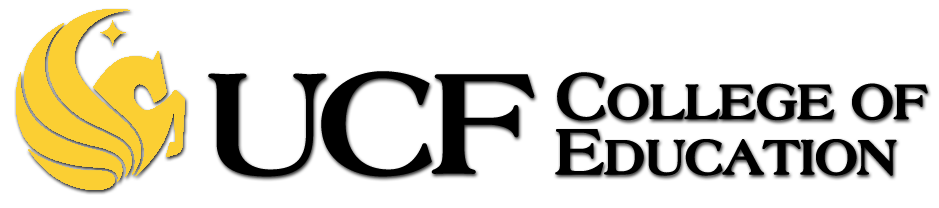 WHAT WE KNOW:
PREVIOUS DATA RELEASE PROBLEMATIC
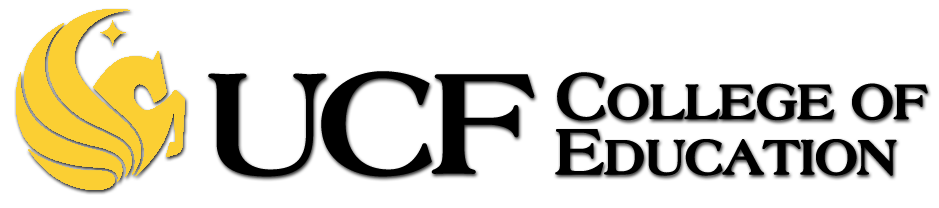 WHAT WE KNOW:
FDOE:
Revising FEAPs 
Renegotiating NCATE state agreement while considering implications of CAEP
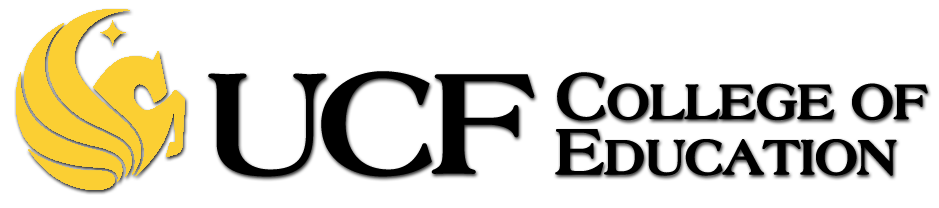 WHAT WE KNOW:
SCHOOL SUPERINTENDENTS STRUGGLING TO DEVISE PAY FOR PERFORMANCE PLANS
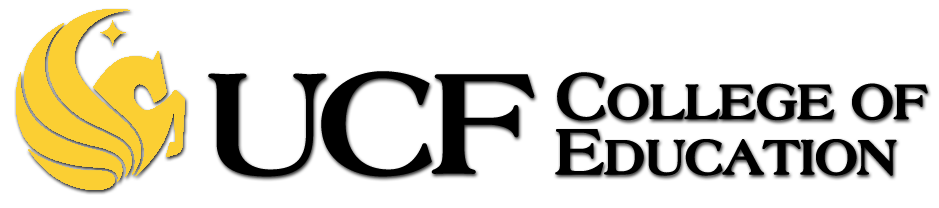 TBD
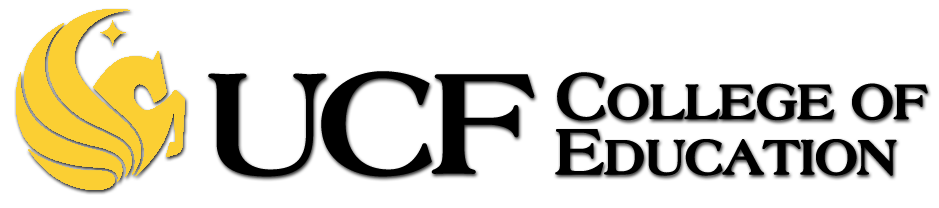 TBD
Data for non-FCAT programs:
80% in 4 years
District plans for RTTT
Overall funding for teacher pay:
Will the shift towards merit based structures erode teacher salary funds?
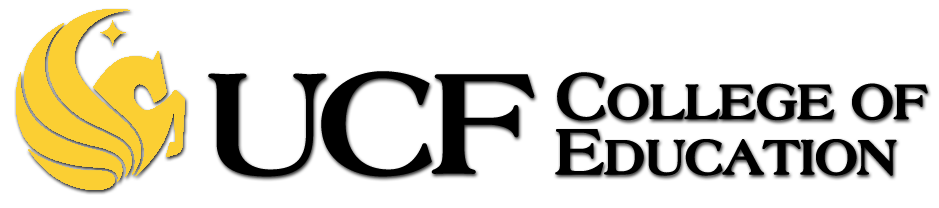 TBD
The impact of teacher performance assessment on collaborative education preparation activities.
Future of accreditation- NCATE partnership state
Impact of community colleges becoming state colleges
Outcome of Governor’s race
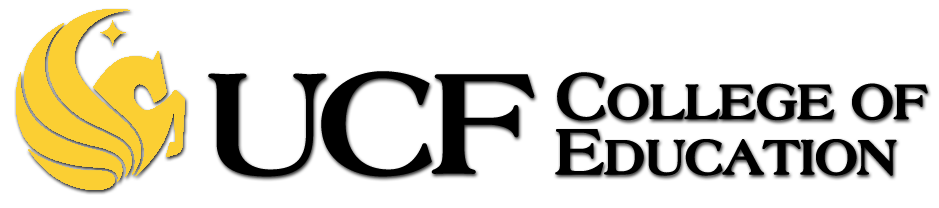 ACTIONS
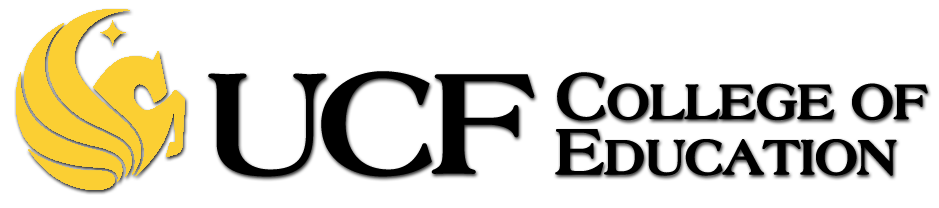 ACTIONS
Collaboration among public and private higher educational institutions: FACTE
Tallahassee Day on the Hill
Economic impact statements
Faculty volunteers for RTTT committees
Managing the message
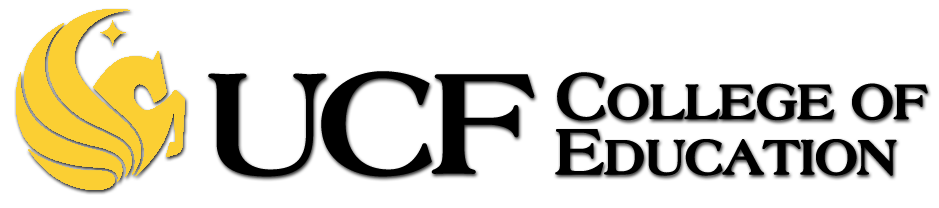 George Noell
“The big take away is that the kind of work that we are engaged in is giving teacher prep programs information that they have never had that they can ACT ON to make targeted improvements.  All of the data analysis etc. doesn't mean much unless we can act on it to improve outcomes.”
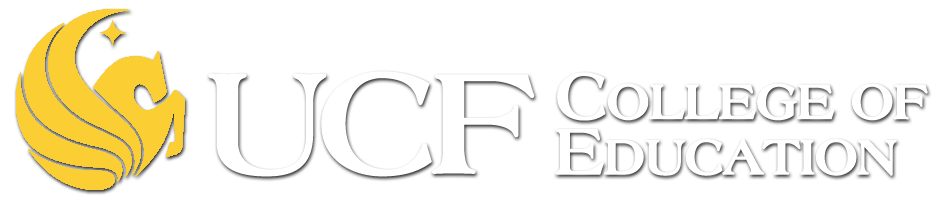 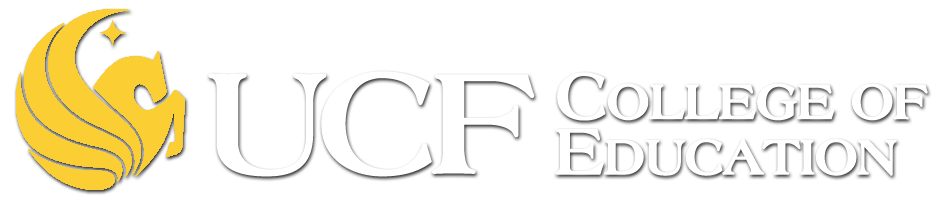